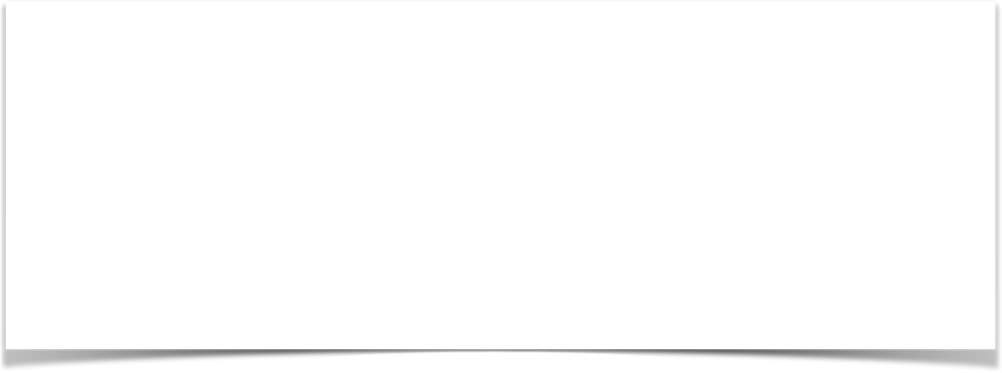 2 Corinthians 1:12-2:2
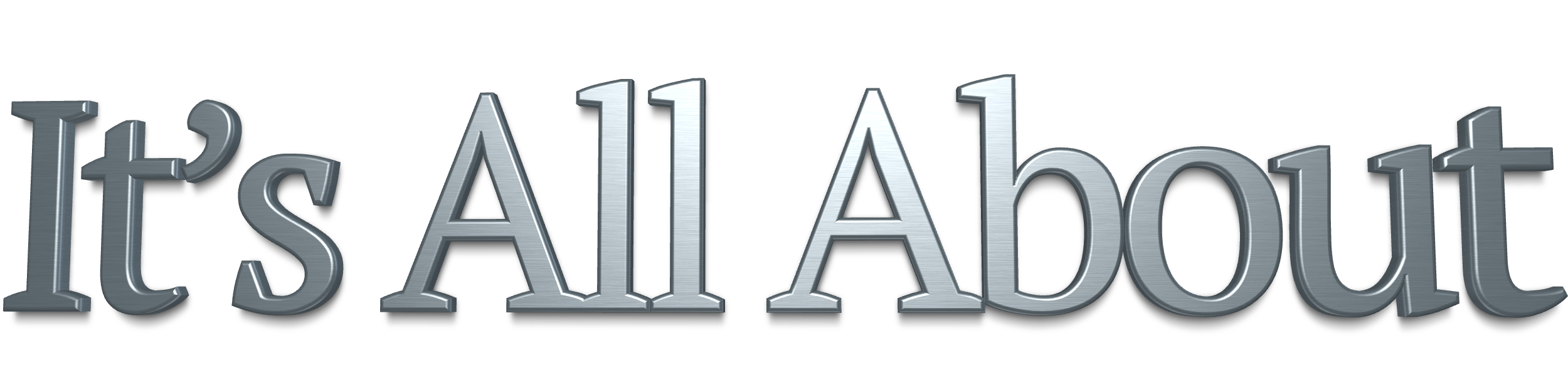 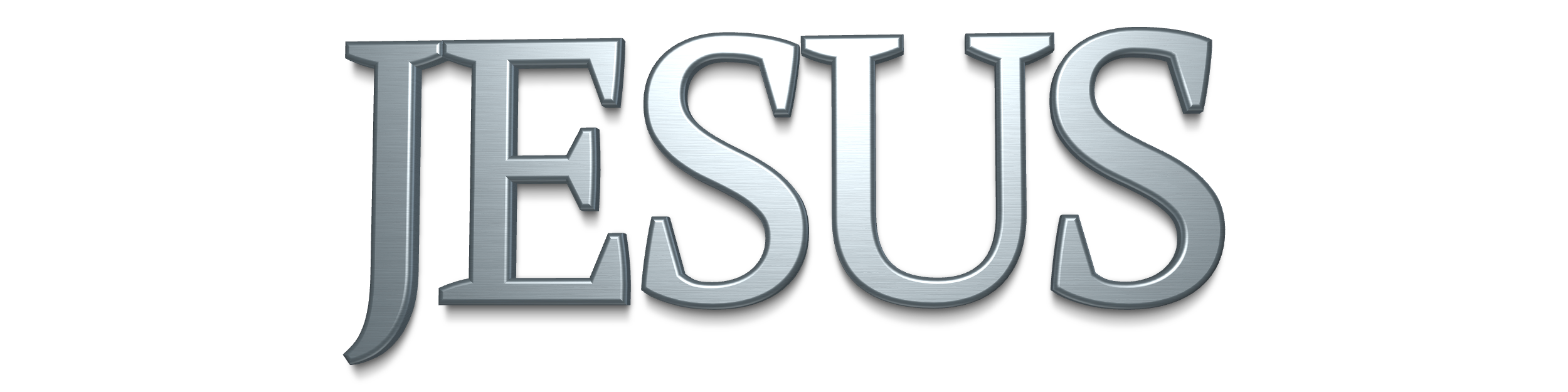 Introduction To The Second Epistle To The Church At Corinth
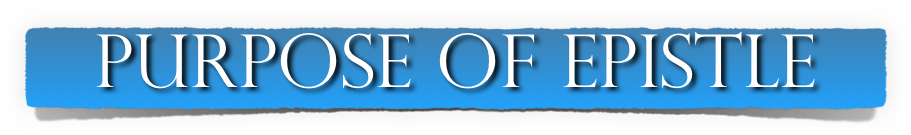 To encourage them in trials
To express joy over the success of his corrective efforts in 1 Corinthians.
To remind the Corinthians of the collection for the poor saints at Jerusalem.
To defend his apostleship.
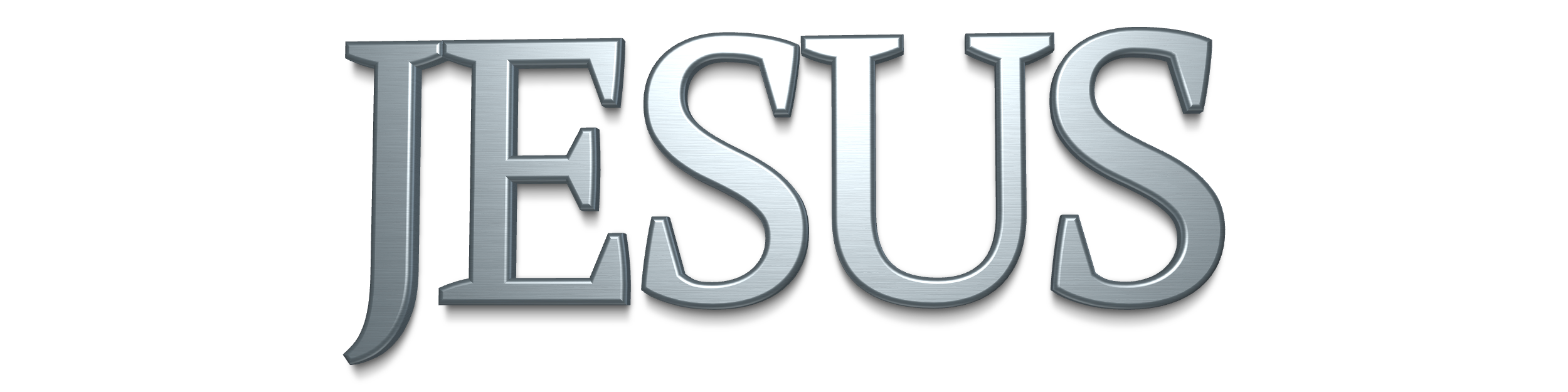 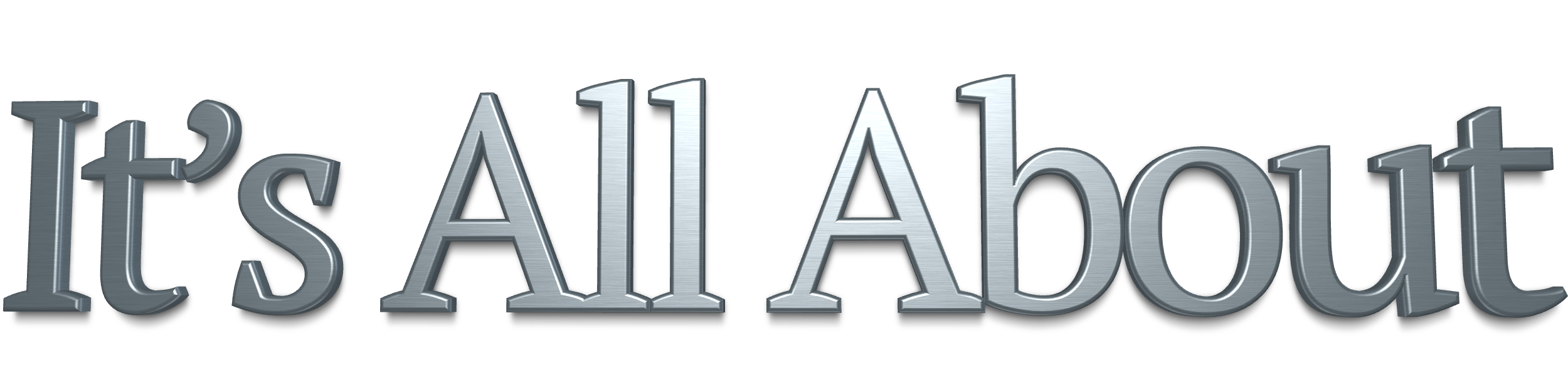 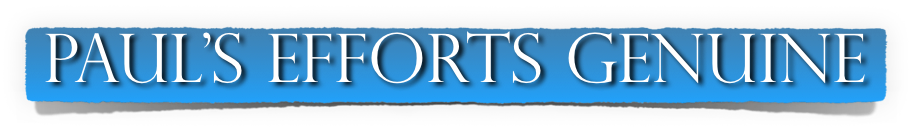 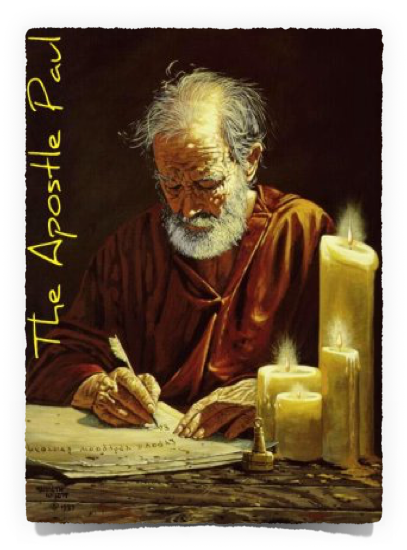 The sincerity of Paul’s efforts - 1:12-14
A defense of Pauls’ integrity - 1:15-22
Desire to spare the Corinthians a painful visit - 1:23,24
Purpose for writing previous letter - 2:1-2
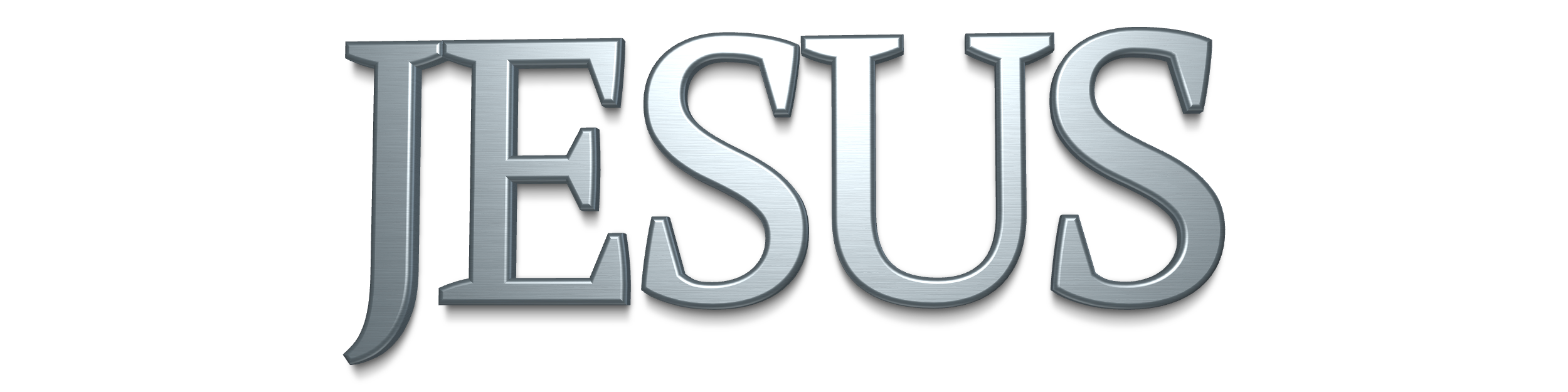 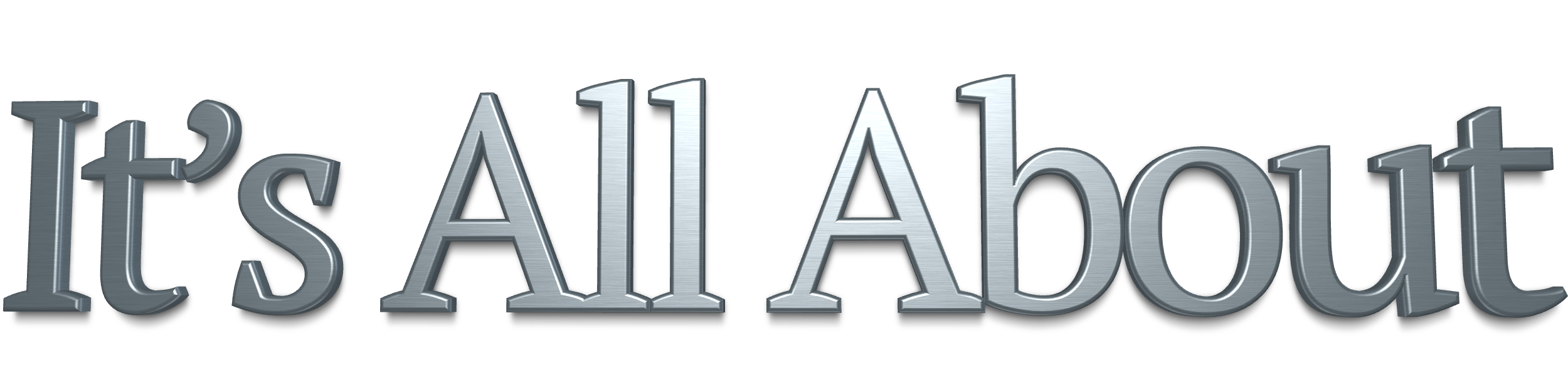 2 Corinthians 1:12–2:2 (NKJV)
12 For our boasting is this: the testimony of our conscience that we conducted ourselves in the world in simplicity and godly sincerity, not with fleshly wisdom but by the grace of God, and more abundantly toward you. 13 For we are not writing any other things to you than what you read or understand. Now I trust you will understand, even to the end
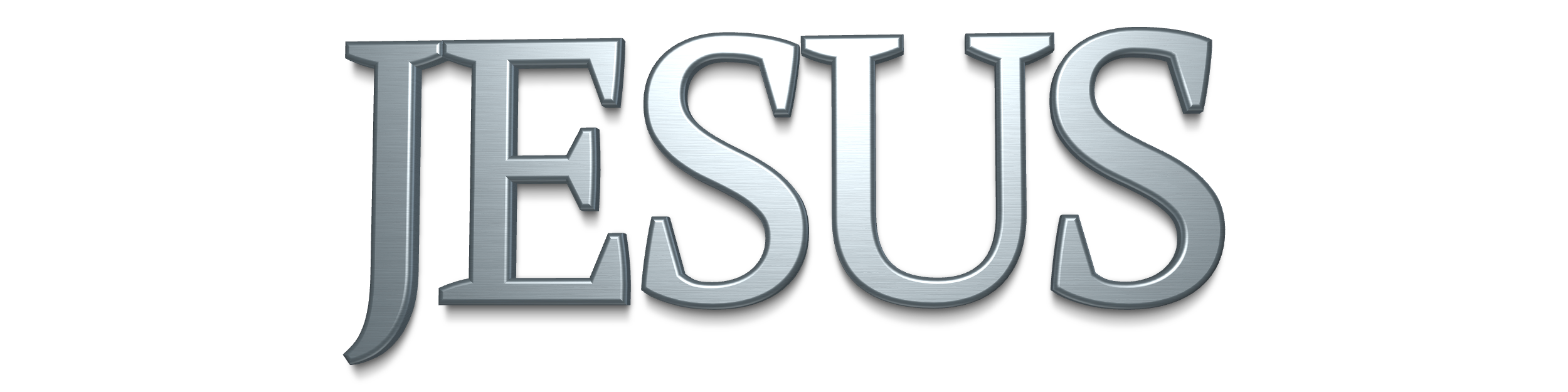 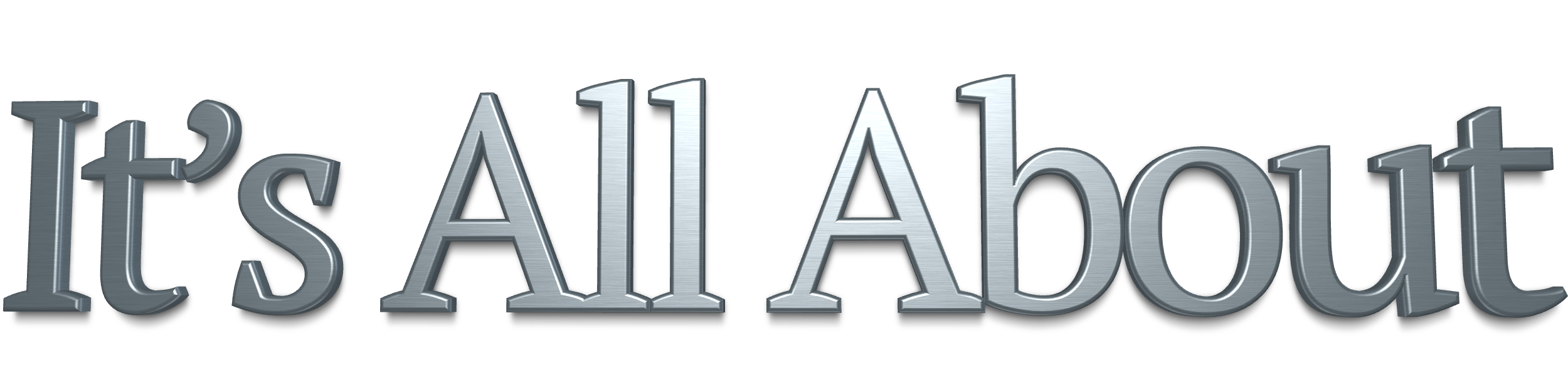 2 Corinthians 1:12–2:2 (NKJV)
14 (as also you have understood us in part), that we are your boast as you also are ours, in the day of the Lord Jesus. 15 And in this confidence I intended to come to you before, that you might have a second benefit—16 to pass by way of you to Macedonia, to come again from Macedonia to you, and be helped by you on my way to Judea.
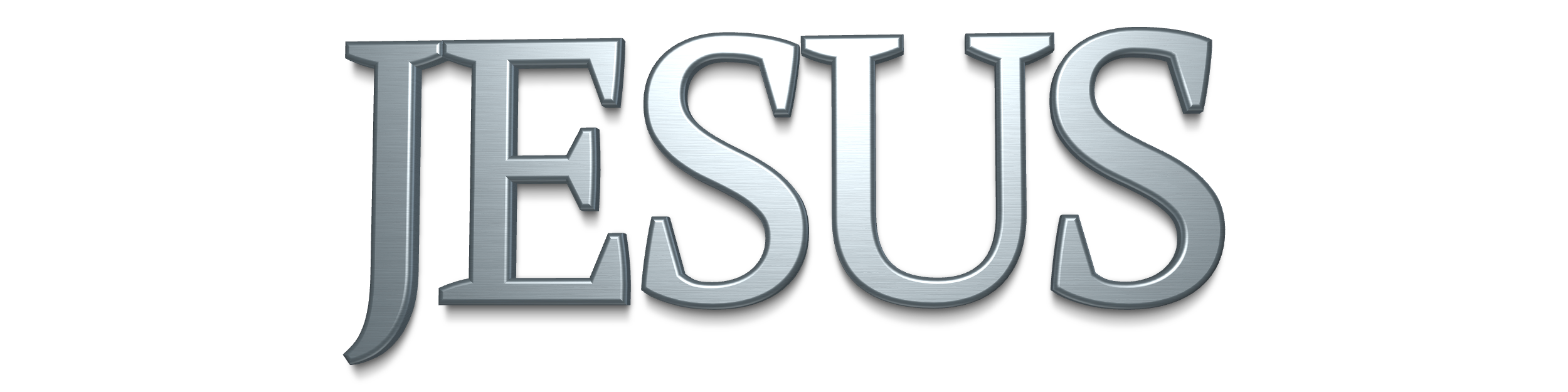 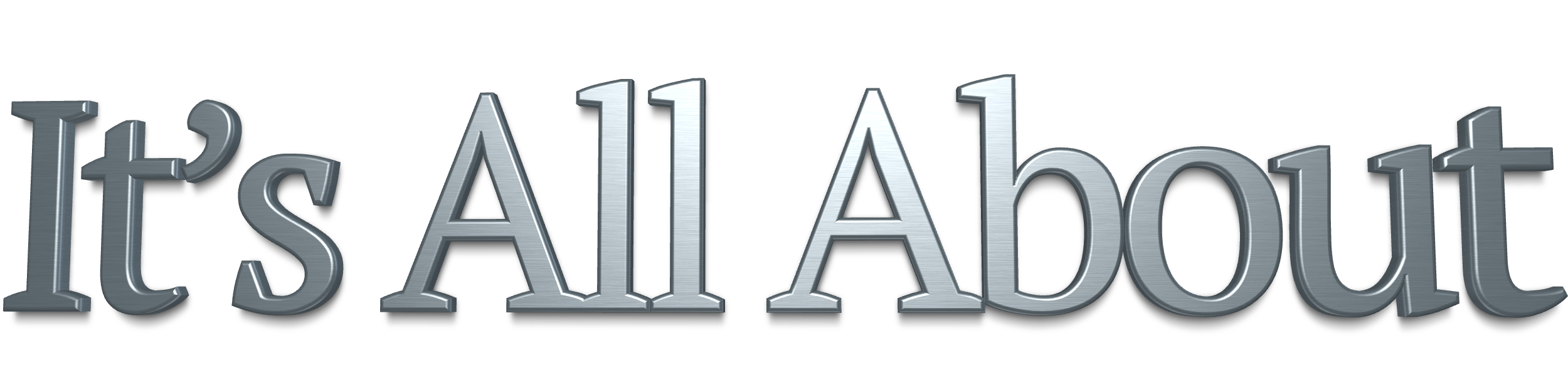 2 Corinthians 1:12–2:2 (NKJV)
17 Therefore, when I was planning this, did I do it lightly? Or the things I plan, do I plan according to the flesh, that with me there should be Yes, Yes, and No, No? 18 But as God is faithful, our word to you was not Yes and No. 19 For the Son of God, Jesus Christ, who was preached among you by us—by me, Silvanus, and Timothy—was not Yes and No, but in Him was Yes.
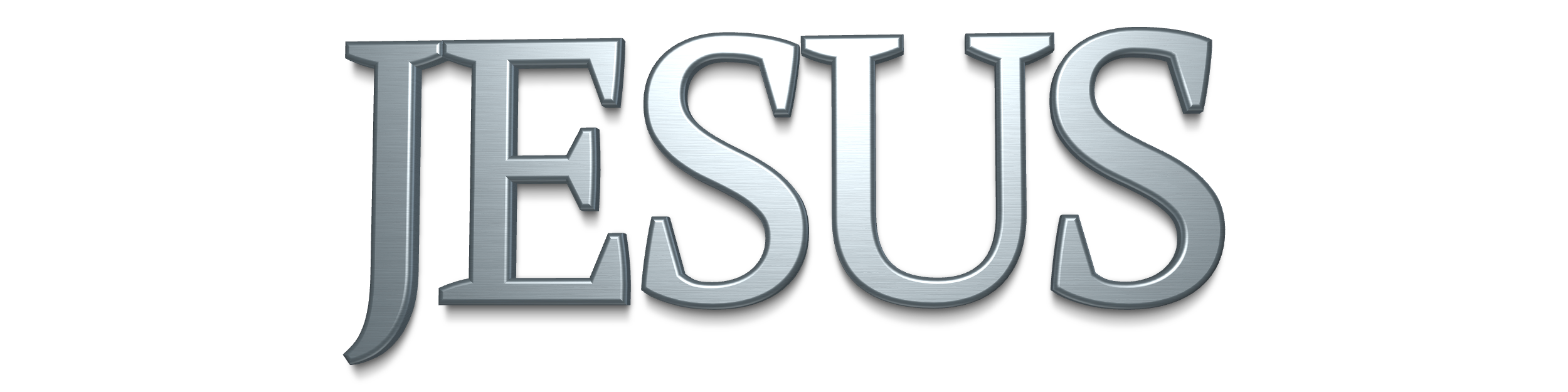 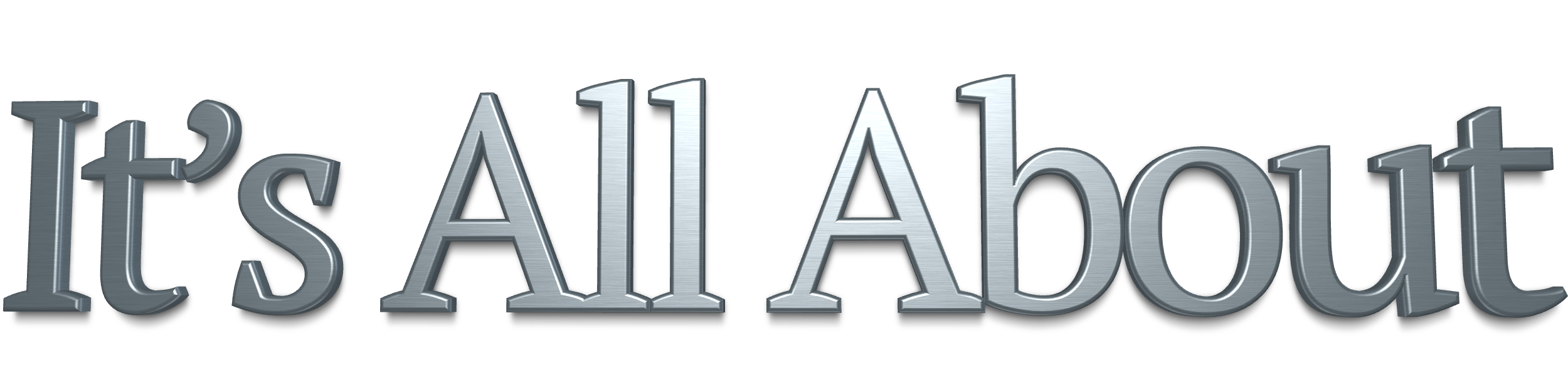 2 Corinthians 1:12–2:2 (NKJV)
20 For all the promises of God in Him are Yes, and in Him Amen, to the glory of God through us. 21 Now He who establishes us with you in Christ and has anointed us is God, 22 who also has sealed us and given us the Spirit in our hearts as a guarantee. 23 Moreover I call God as witness against my soul, that to spare you I came no more to Corinth.
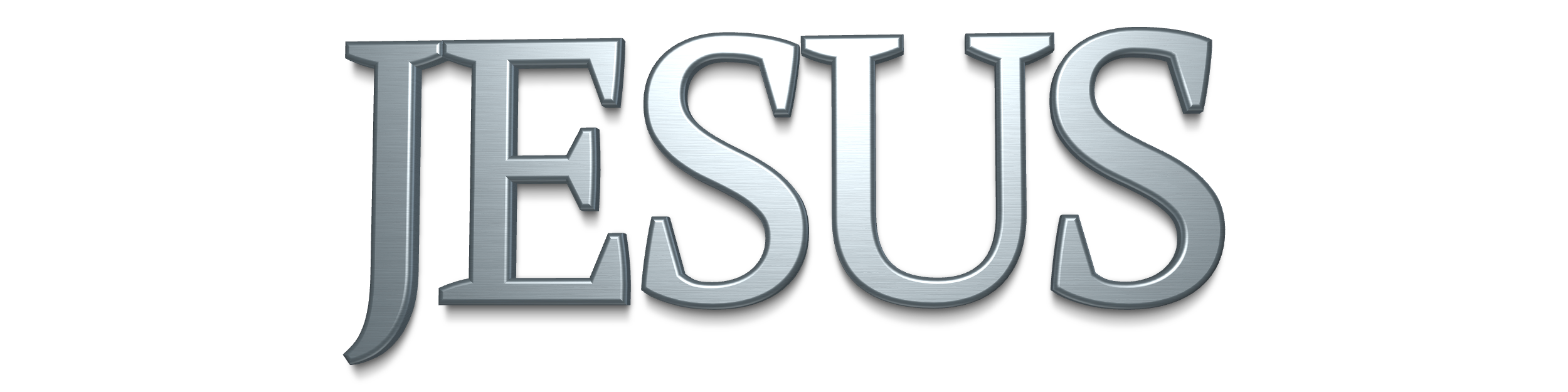 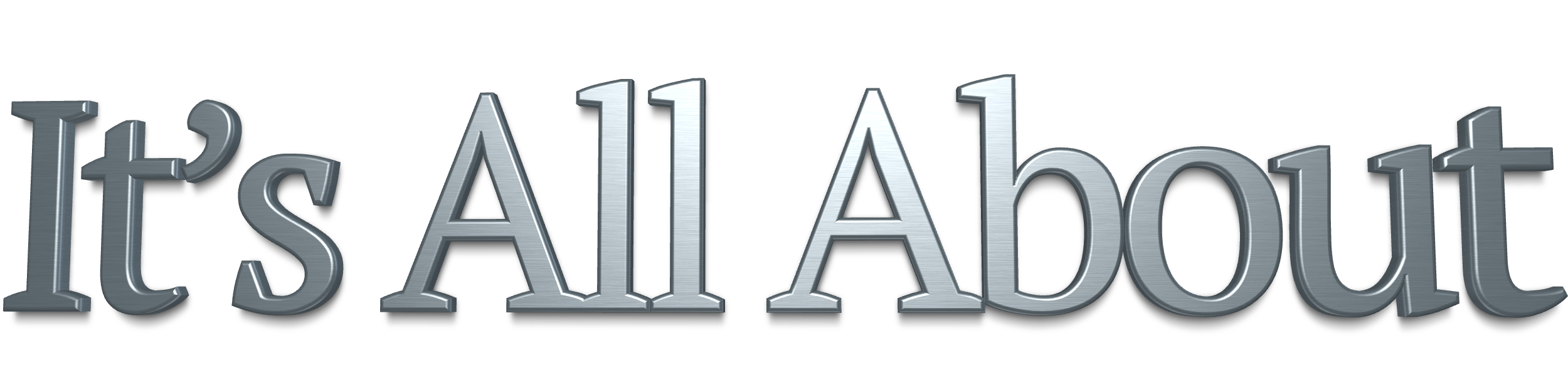 2 Corinthians 1:12–2:2 (NKJV)
24 Not that we have dominion over your faith, but are fellow workers for your joy; for by faith you stand. 1 But I determined this within myself, that I would not come again to you in sorrow. 2 For if I make you sorrowful, then who is he who makes me glad but the one who is made sorrowful by me?
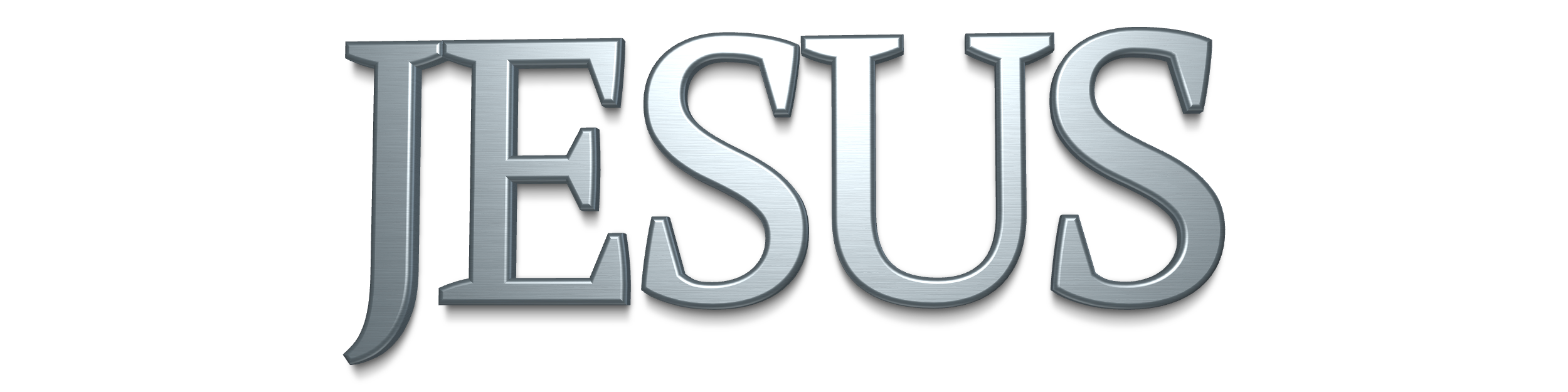 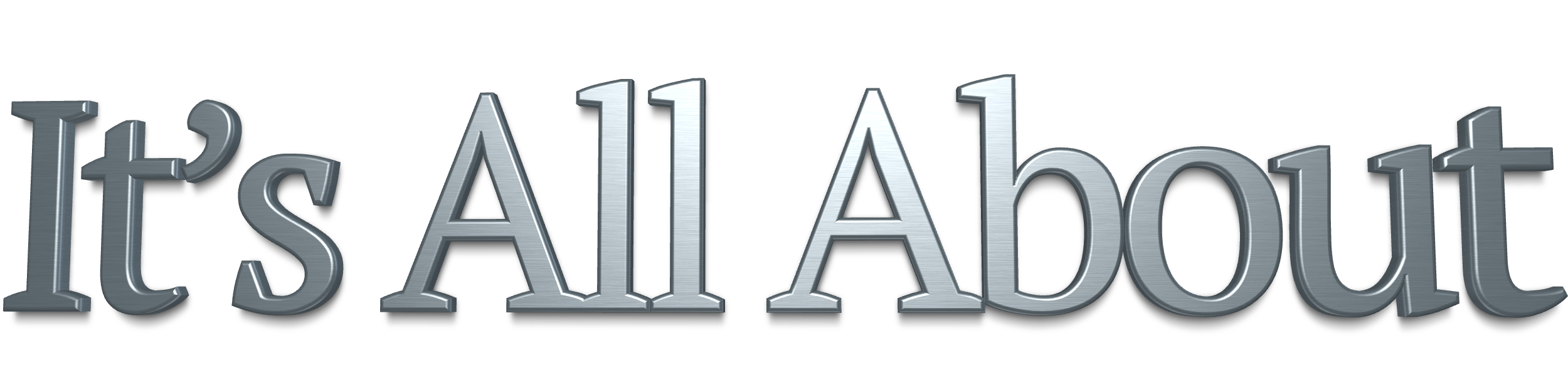 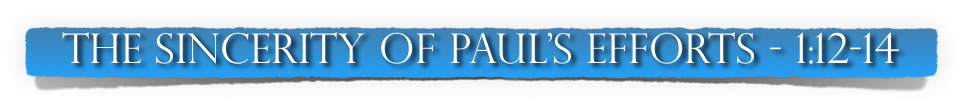 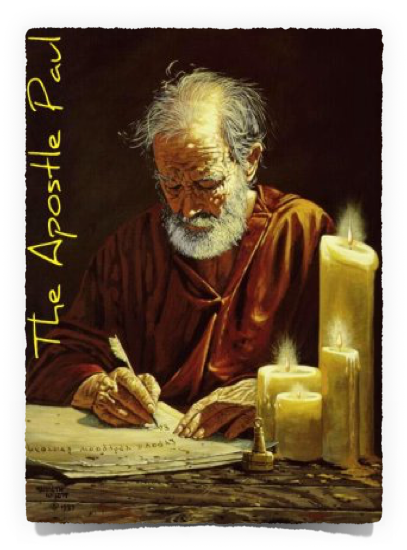 The only thing Paul “boasted” in was that His efforts were sincere and godly - he said and did ONLY those things pleasing to God. - (1:12; cf. 4:2; 5:11)
Paul appears to be answering his critics in Corinth - apparently they had questioned his sincerity - (cf. 3:1; 5:12; 10:1,10; 11:12ff; 12:11-18)
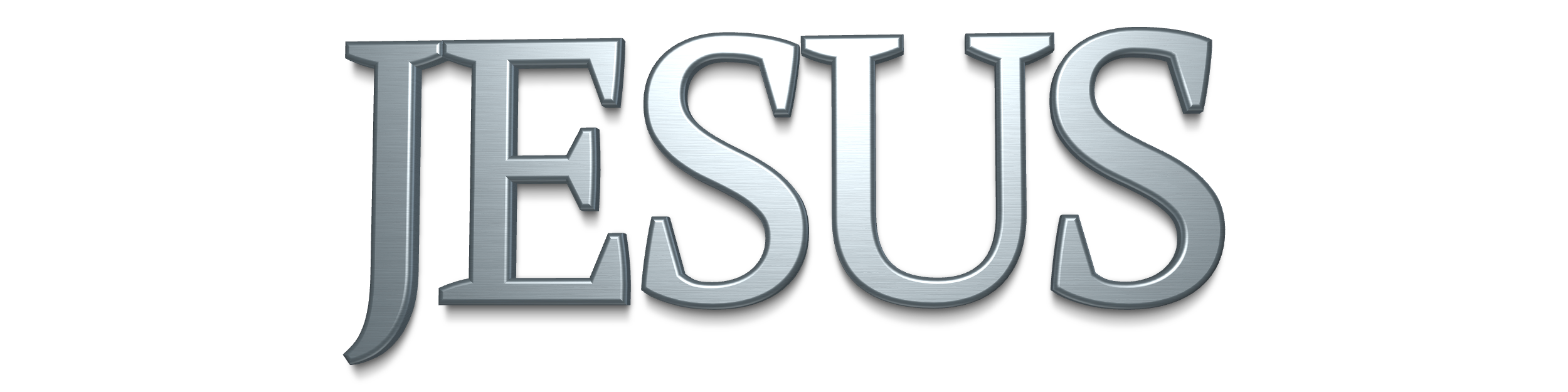 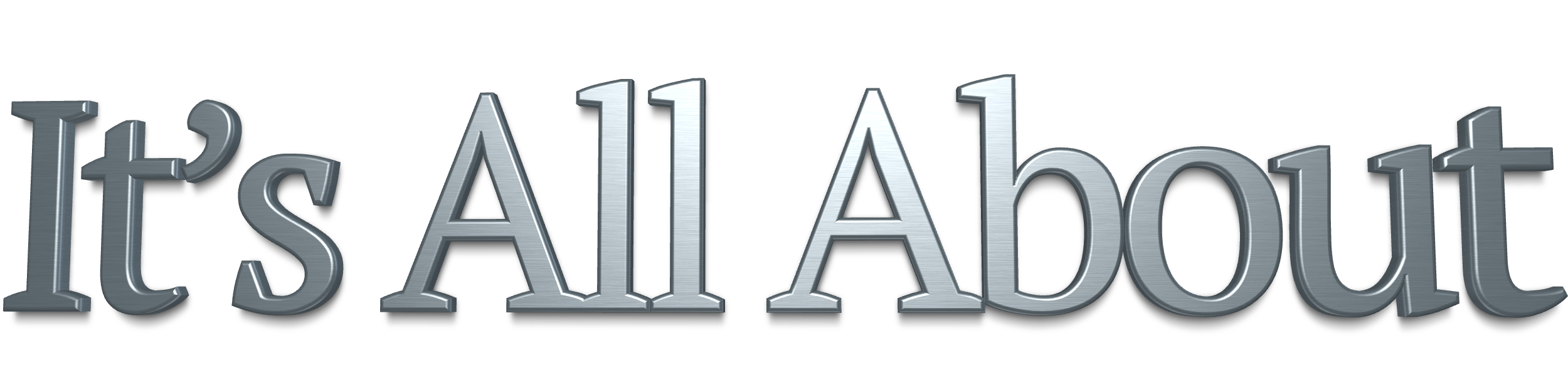 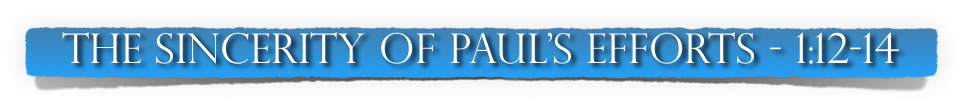 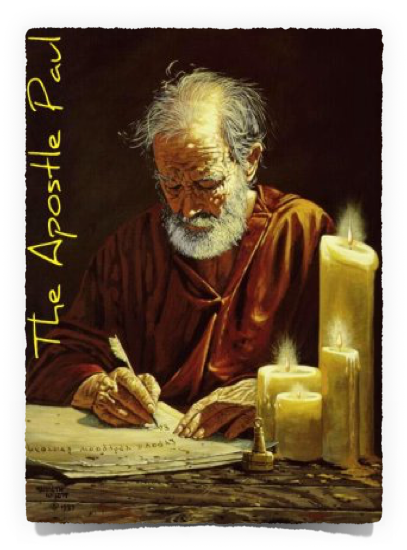 He says 3 things about his conduct. 
(1) with a singleness of heart. (haplotēti; cf. 2 Cor. 11:3).
(2) His conduct was in sincerity (cf. 1 Cor. 5:8; 2 Cor. 2:17)
(3) His conduct was not in keeping with worldly (sarkikē, lit., “fleshly,”) wisdom, but according to God’s grace, that is, he sought their best interests by giving them God’s word.
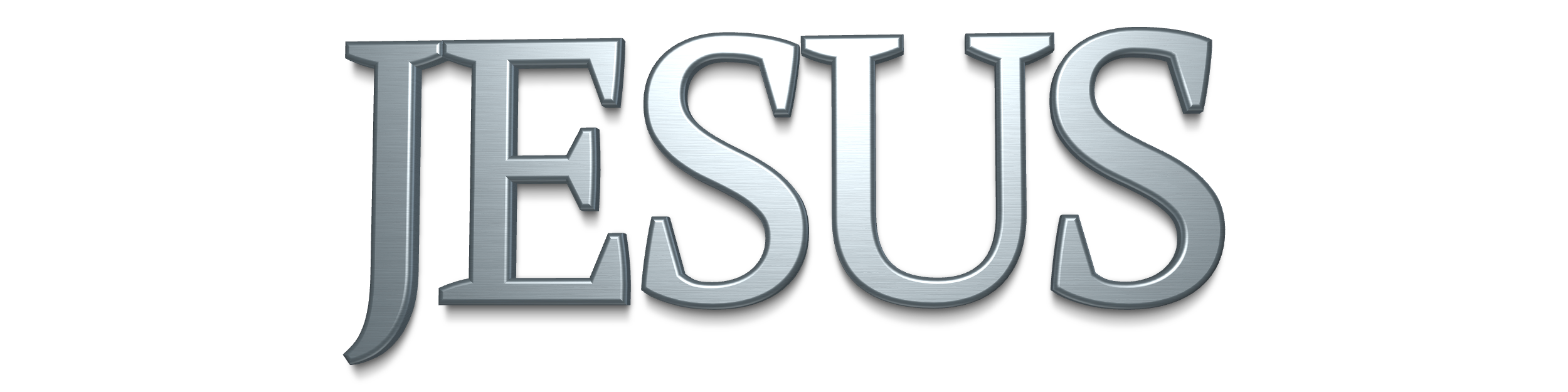 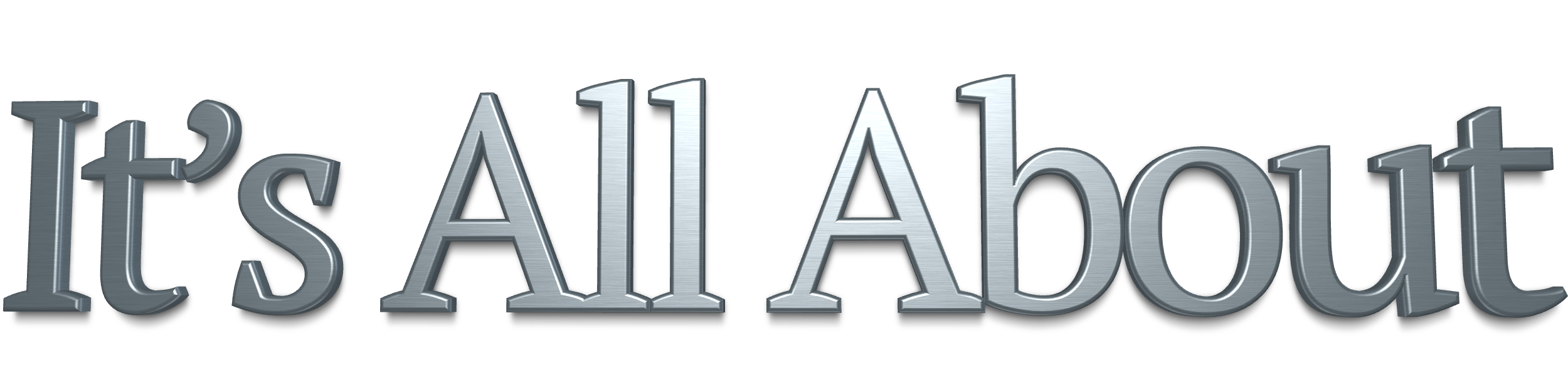 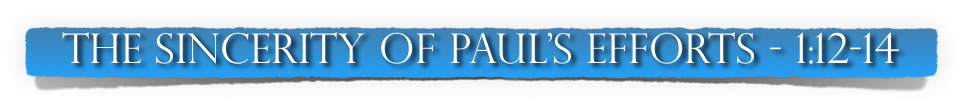 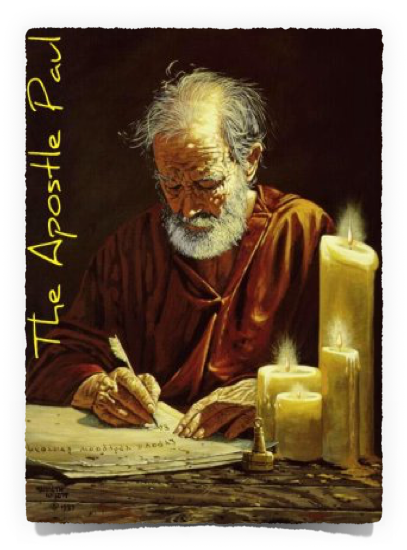 Paul had no hidden meanings or ulterior motives - He was straight-forward in person and his letters. 
He felt the they must acknowledge this to a degree (in part) and hoped one day they would recognize this fully (2 Co 1:14; 1 Co 4:5). 
Paul felt they would eventually come to even boast of (“exult over”) him in the day of the Lord Jesus (cf. Phil. 2:16; 2 Co 5:10–11).
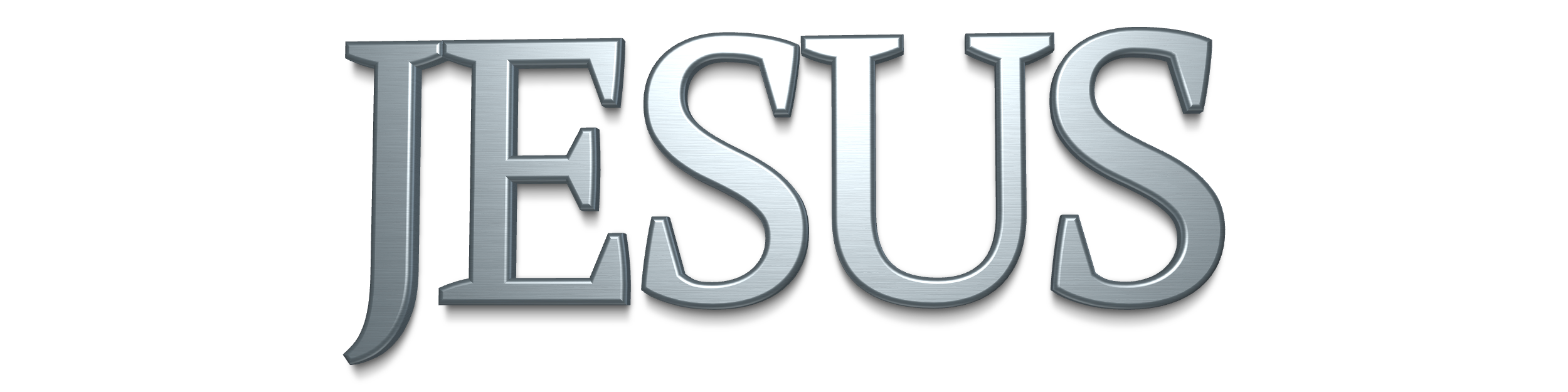 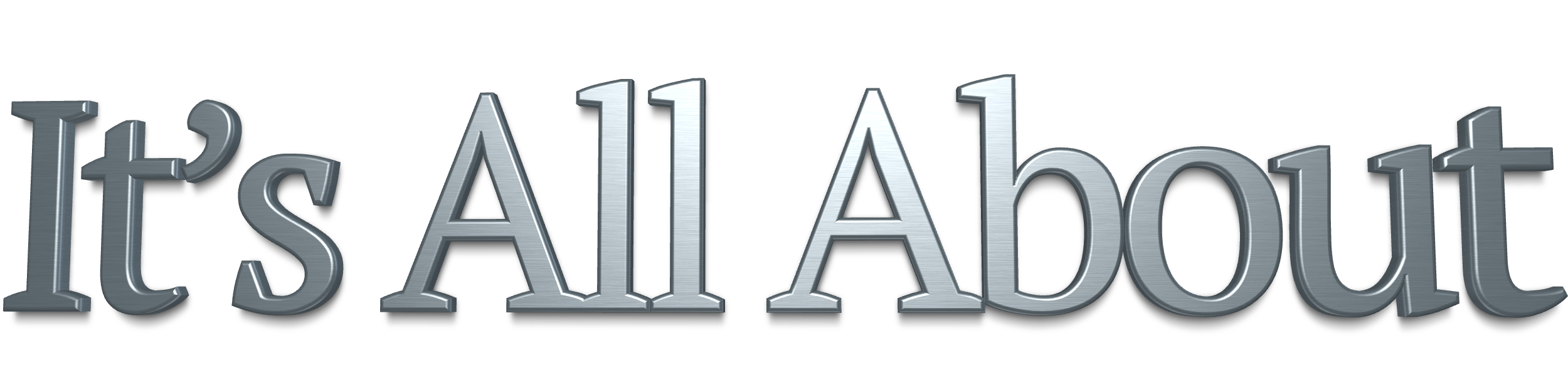 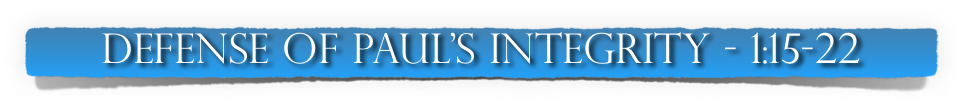 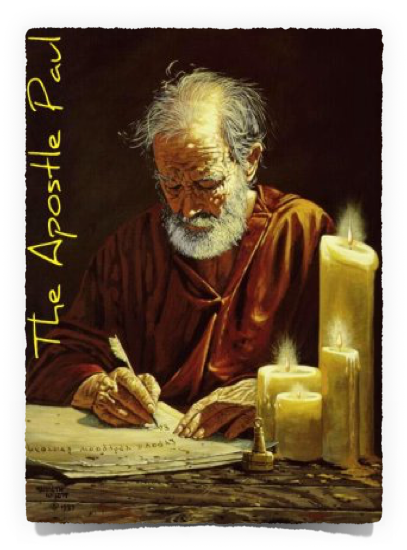 Paul’s plans had been over-ruled by God’s plans - (1:15,16; 1 Co. 4:19; 11:34; 16:4,5)
Second benefit? - (1:15; Rom 1:11; 15:29; Phile 7) Paul was planning to see them twice - but now only once.
Apparently, he is still defending  his credibility - His planning was not according to the flesh - (1:17; cf. James 4:13-16).
He later gives his reasons - (1:23-2:2)
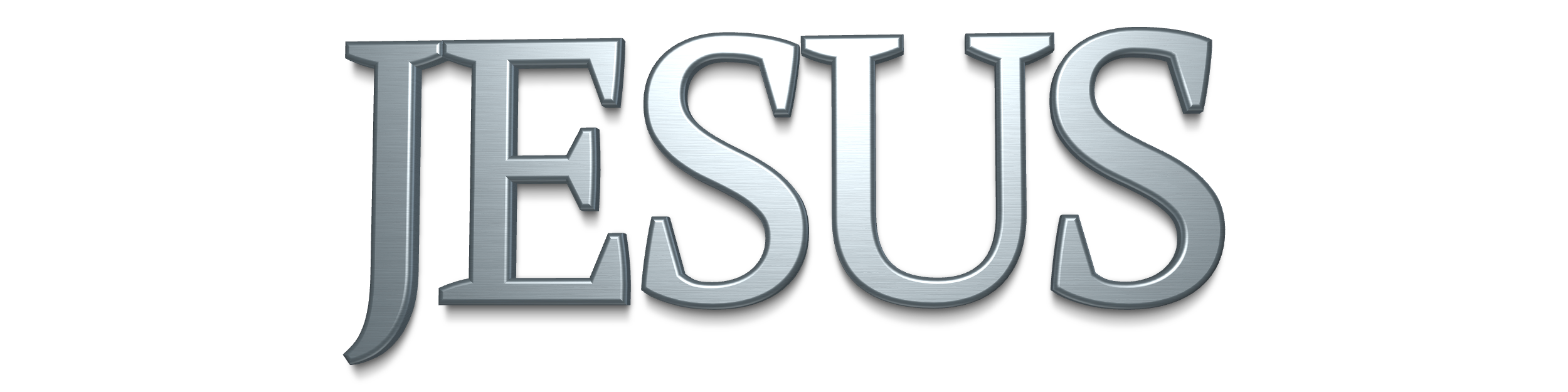 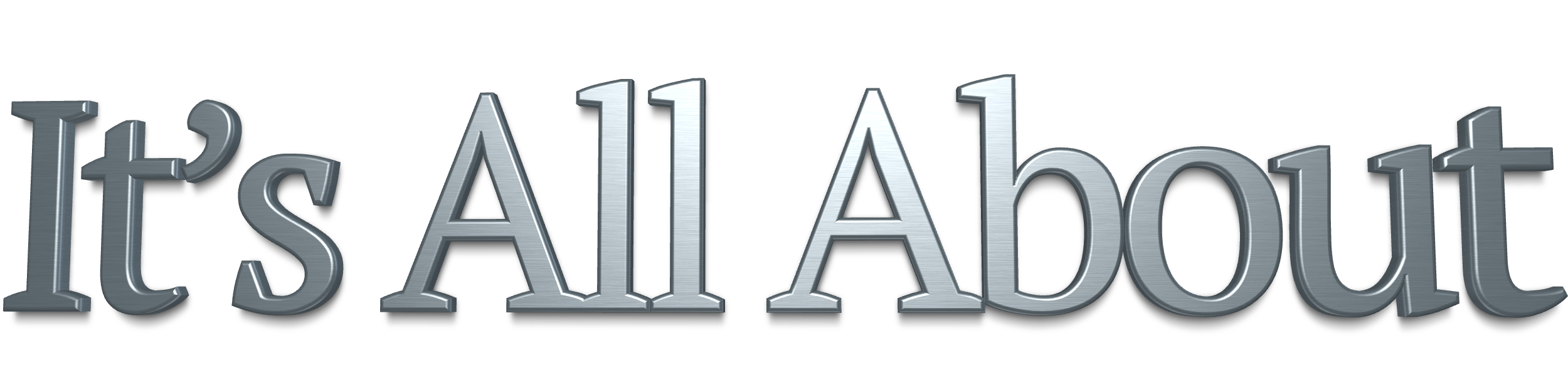 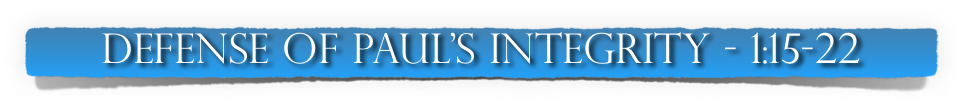 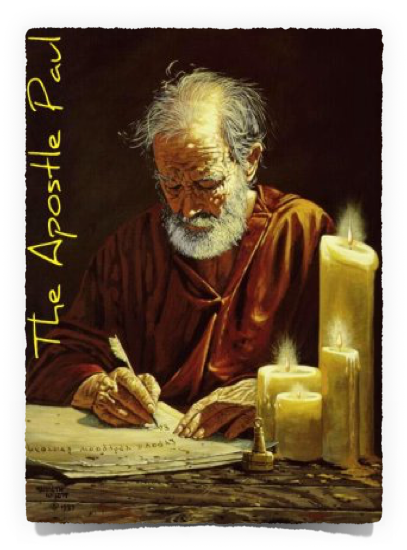 Paul did not vacillate in his plans (Yes and No at the same time v. 17) - he meant what he said - nor did he vacillate in his message (Yes and No at the same time, v. 18), for God is faithful. (1:18)
At the heart of that message was the person of Jesus Christ - who was preached to them by Paul, Silas and Timothy - (1:19; Acts 18:5; 1 Cor 1:18,23,30,31; 2:1-3)
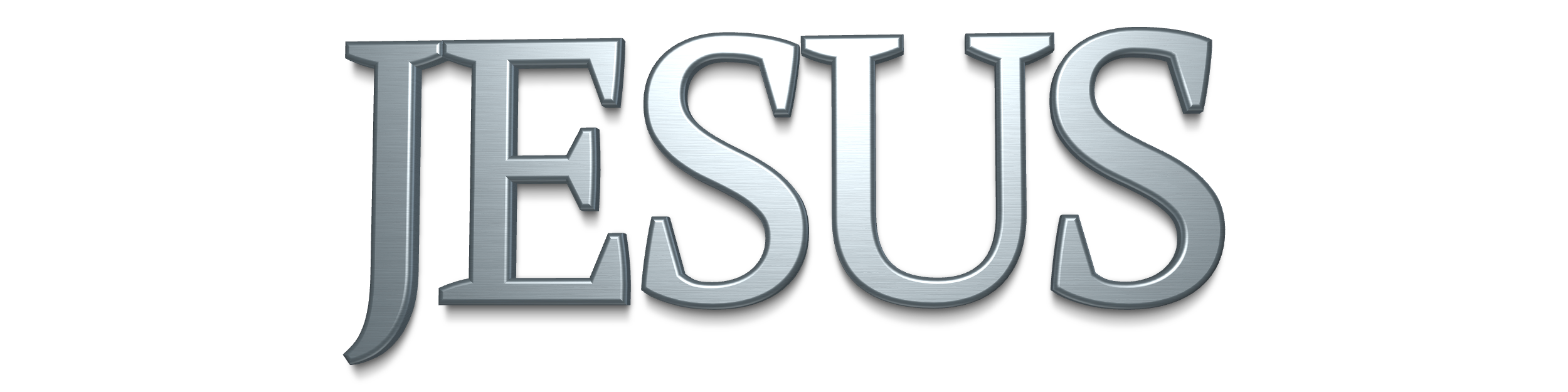 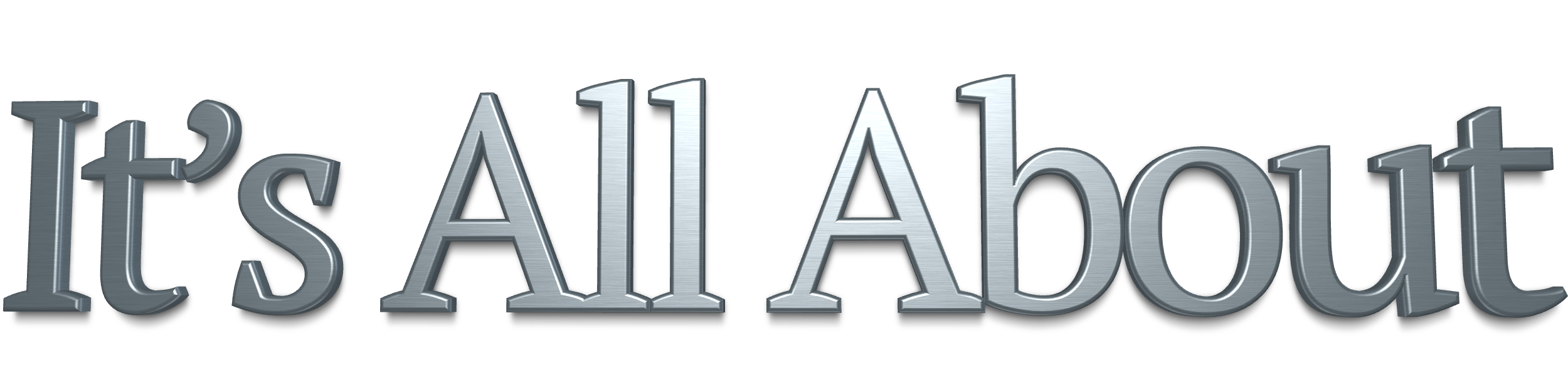 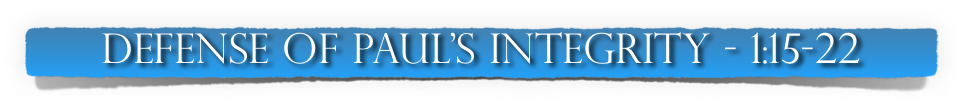 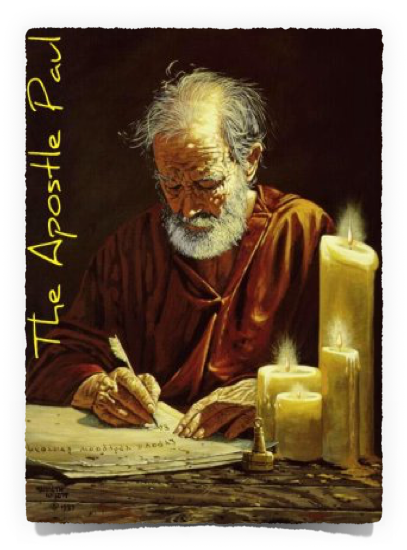 In Christ the promises of God are fulfilled  - (1:20)
To Abraham and David (Rom. 1:3; 11:5; Gal. 3:16) 
The Law was brought to an end (Rom. 10:4), 
A truth apparently contested by Paul’s opponents (cf. 2 Cor. 3). 
Paul and his associates message resulted in their salvation and in turn brought glory to God. (1:20)
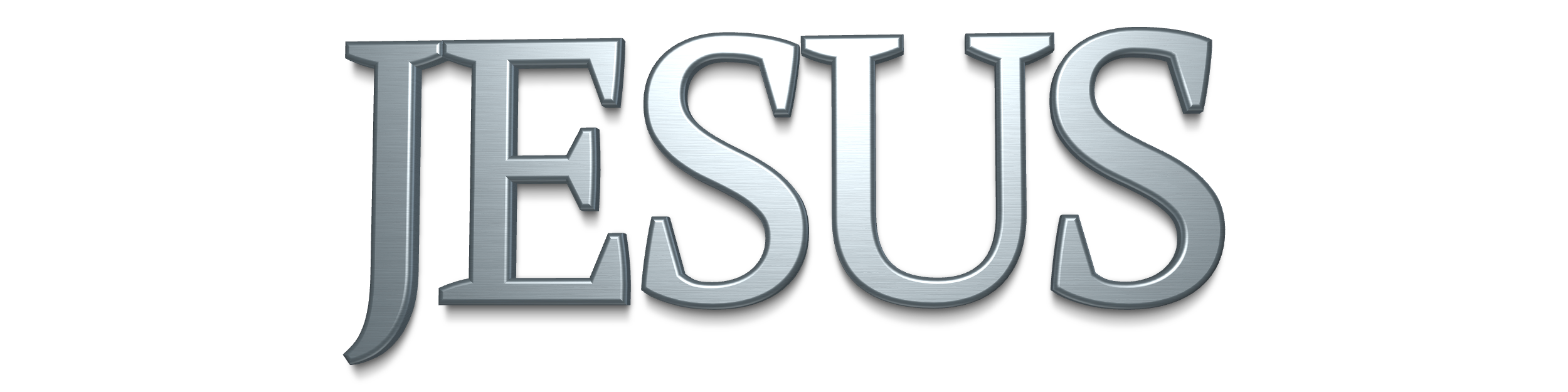 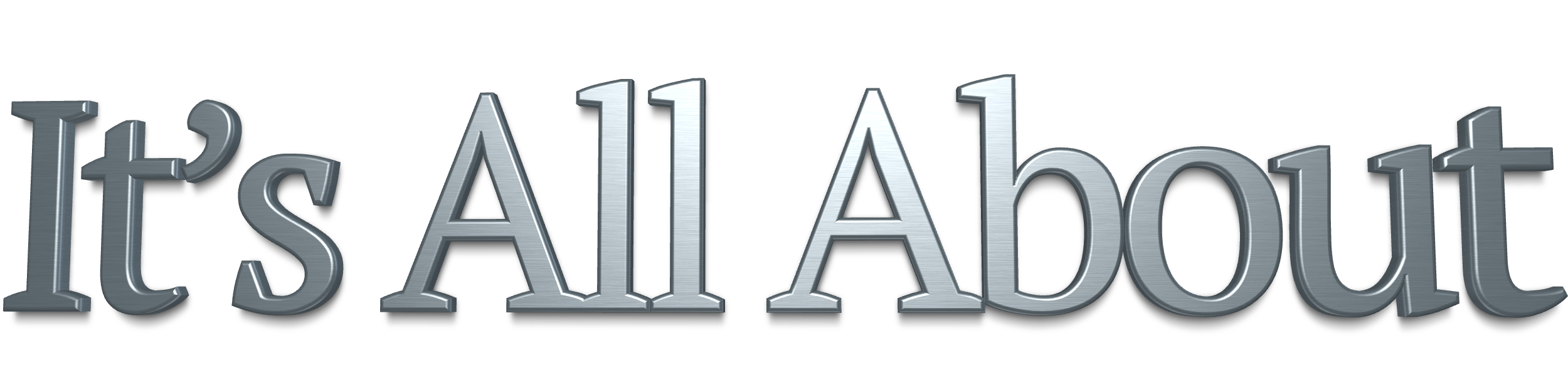 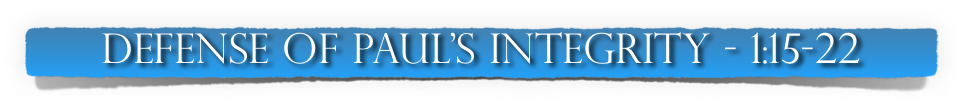 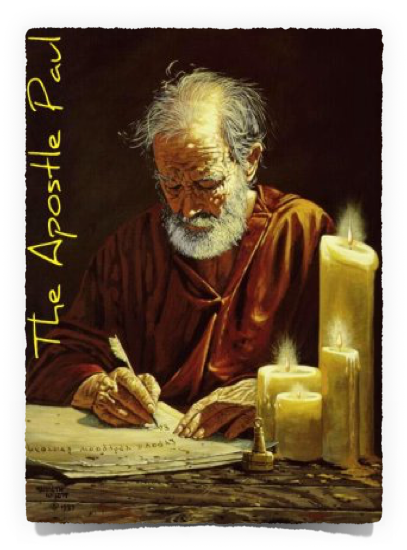 God had established them in the faith through the efforts of those whom He had “anointed” with the truth and apostolic mission  - (1:21)
God had confirmed the truth which they had received - (1 Cor 1:6,7; Heb 2:1-4) 
The seal & guarantee relates to the genuiness of the message and the authenticity of the message’s impact on believers - (Eph. 1:13–14)
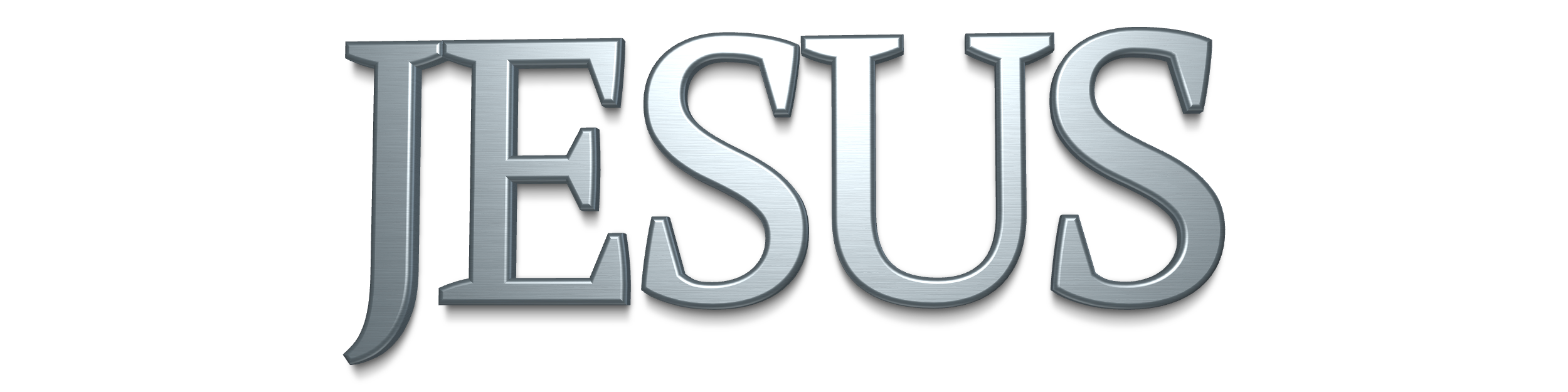 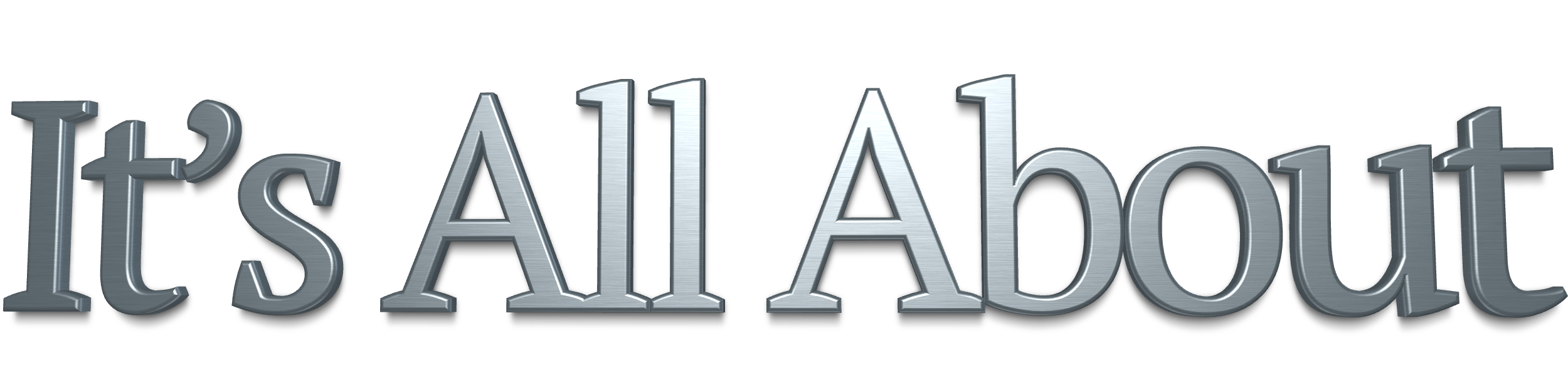 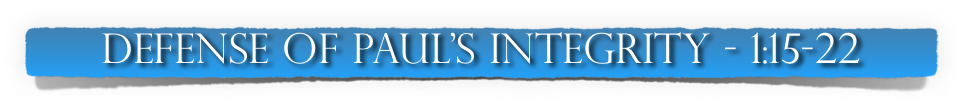 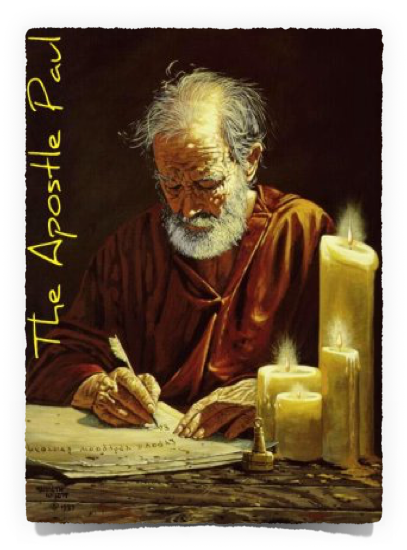 Paul’s reason for not coming to them on his journey to Macedonia -
2 Corinthians 1:23–24 (NKJV)
23 Moreover I call God as witness against my soul, that to spare you I came no more to Corinth. 24 Not that we have dominion over your faith, but are fellow workers for your joy; for by faith you stand.
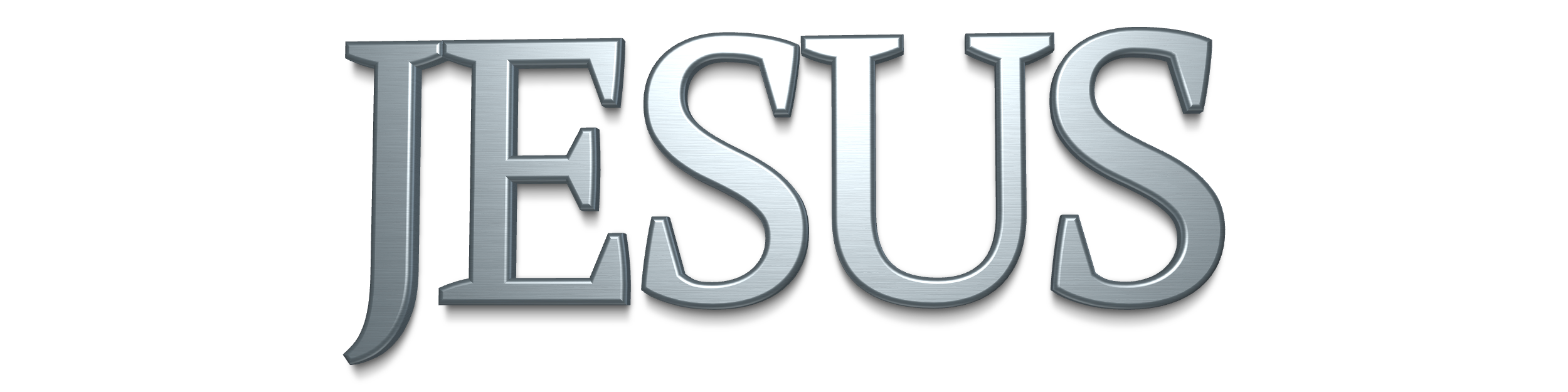 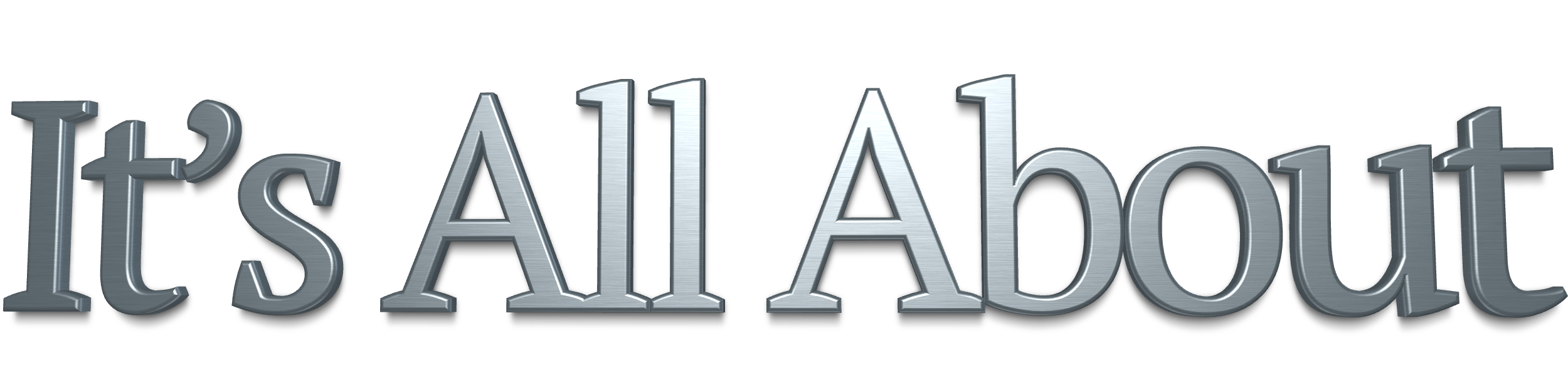 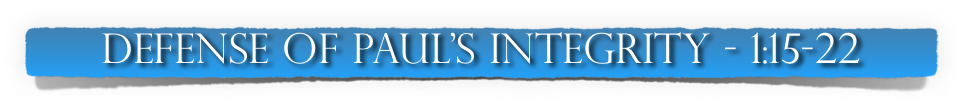 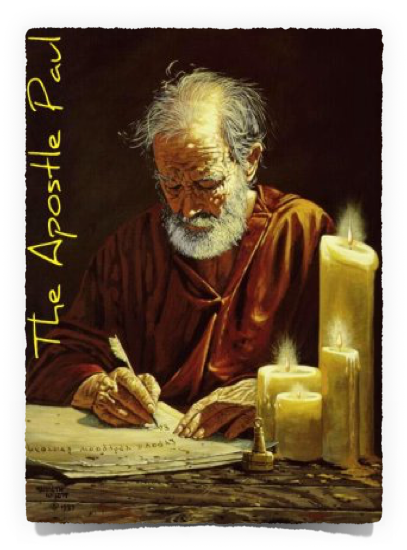 Paul’s reason for not coming to them on his journey to Macedonia -
2 Corinthians 2:1–2 (NKJV)
1 But I determined this within myself, that I would not come again to you in sorrow. 2 For if I make you sorrowful, then who is he who makes me glad but the one who is made sorrowful by me?
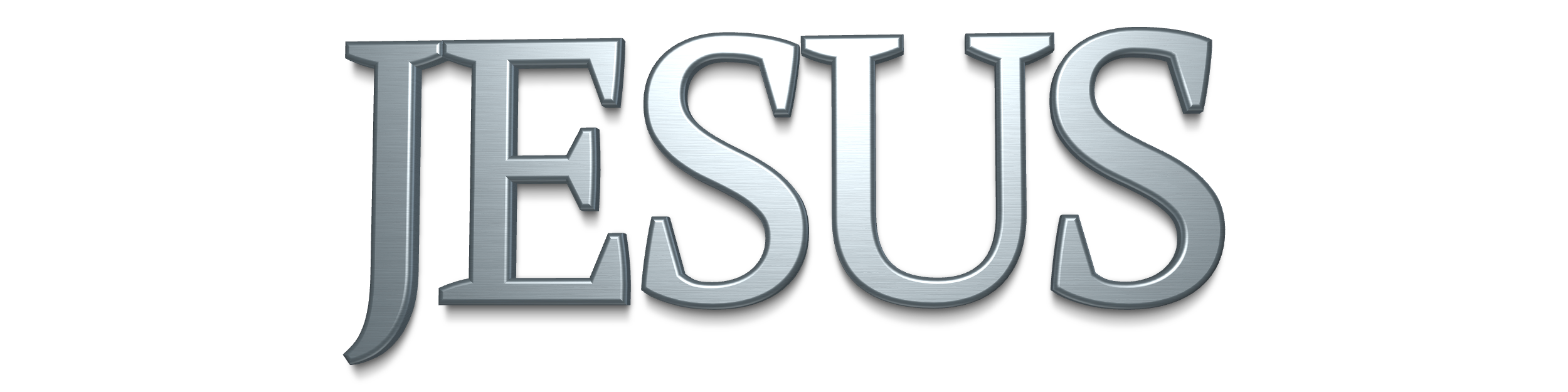 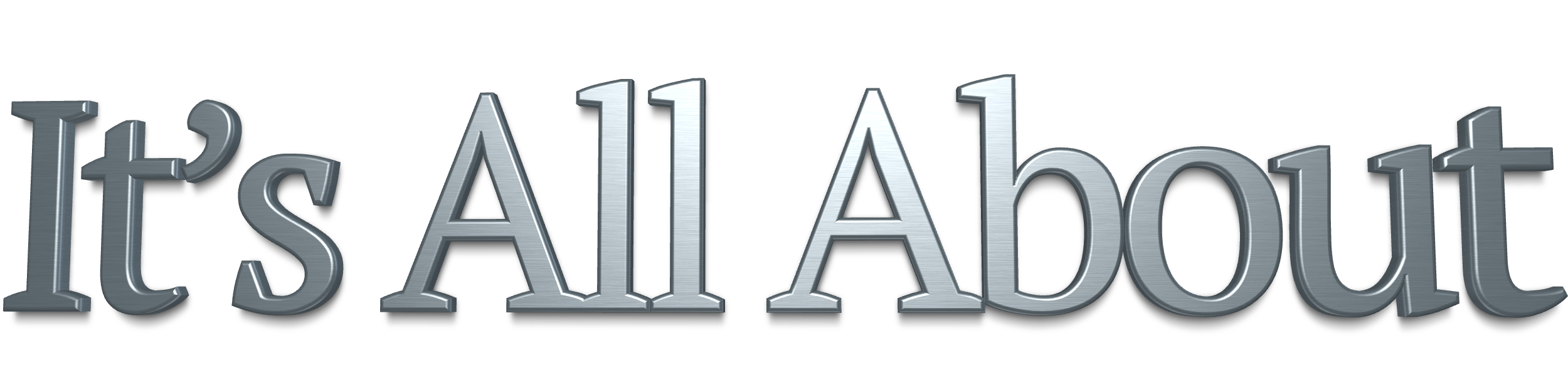 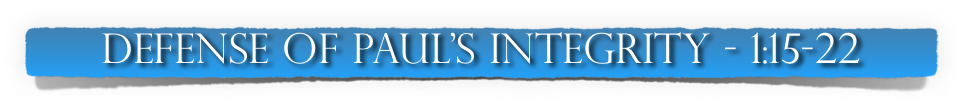 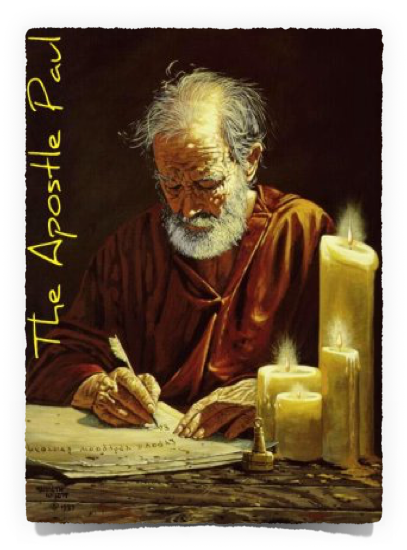 Paul had already had a run in with his detractors in Corinth - He would avoid such confrontations if possible - but would if necessary - (2:1; cf. 2:5)
Paul’s previous letter identified many problems at Corinth - Any sorrow he caused either by letter or in person, if repentance results, he would rejoice. If repentance does not occur, at least the sinner is identified - (2:2; 11:29; 8:7-10)
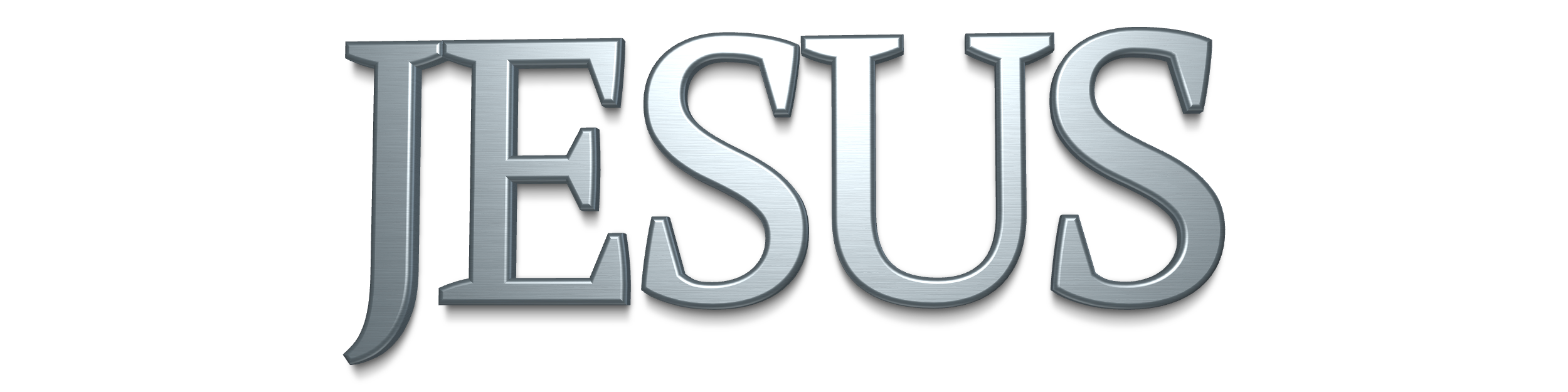 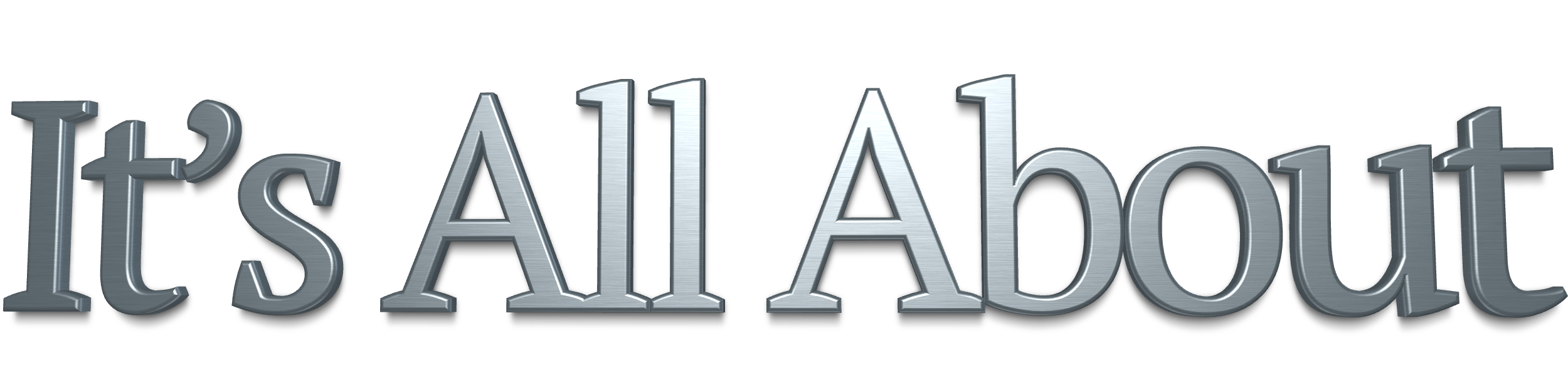 We need to accept Paul’s writings as the very words of God - 1 Cor 14:37
We need to respect God and His Son Jesus Christ by faith & obedience. - Acts 18:8
 We need to remain faithful to the message which has been confirmed!
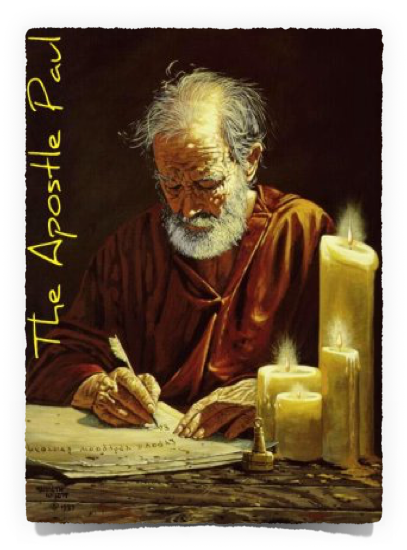 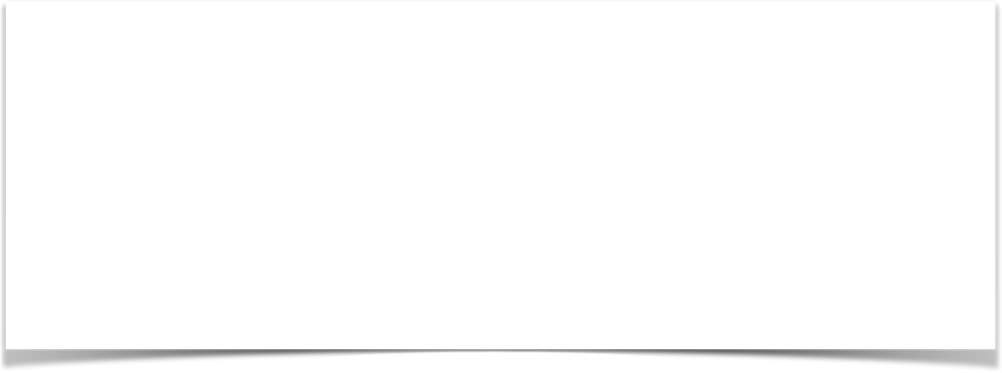 2 Corinthians 1:12-2:2
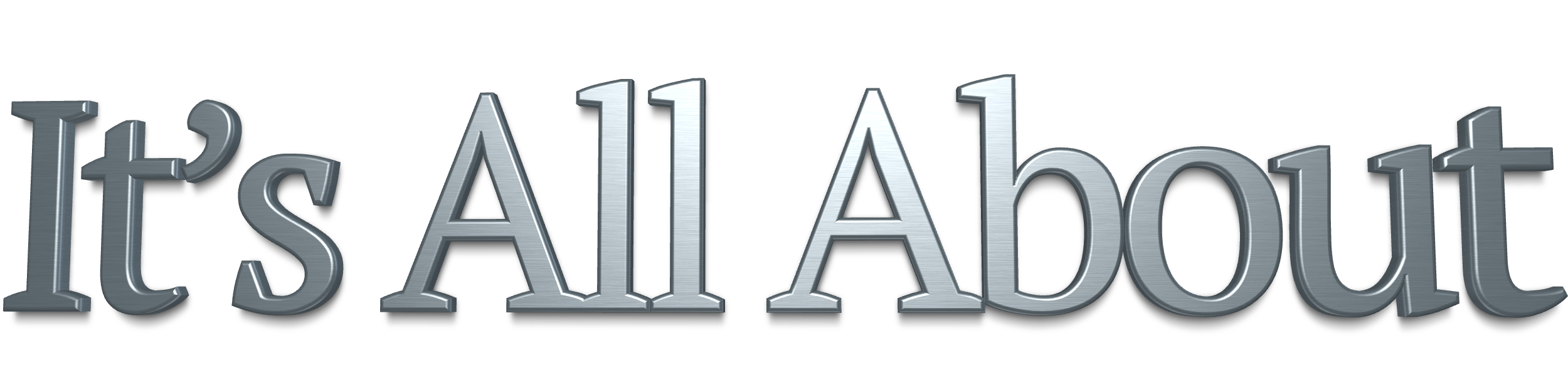 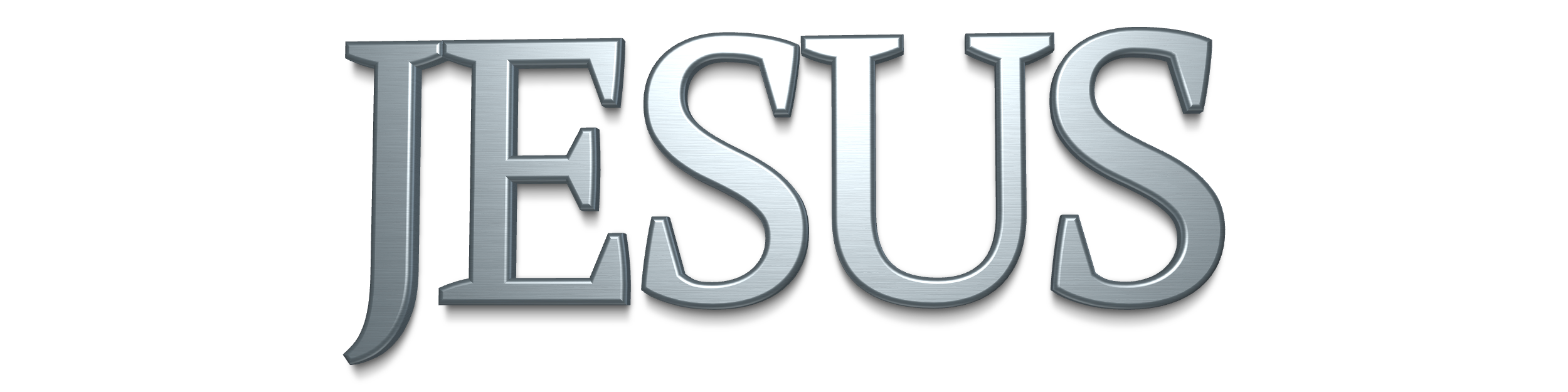 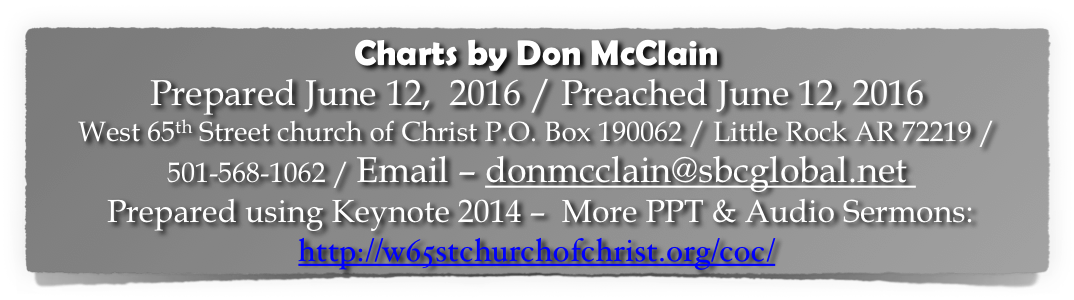 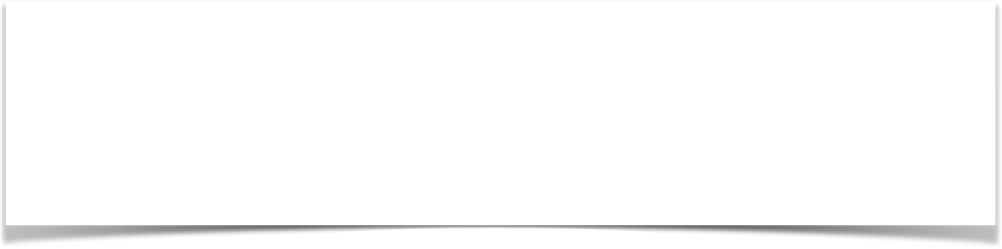 of All
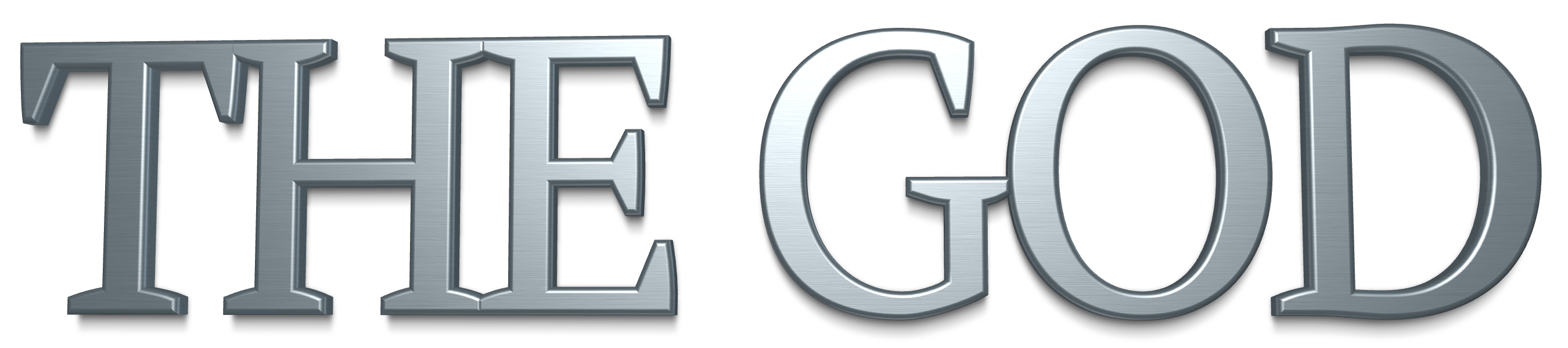 Comfort
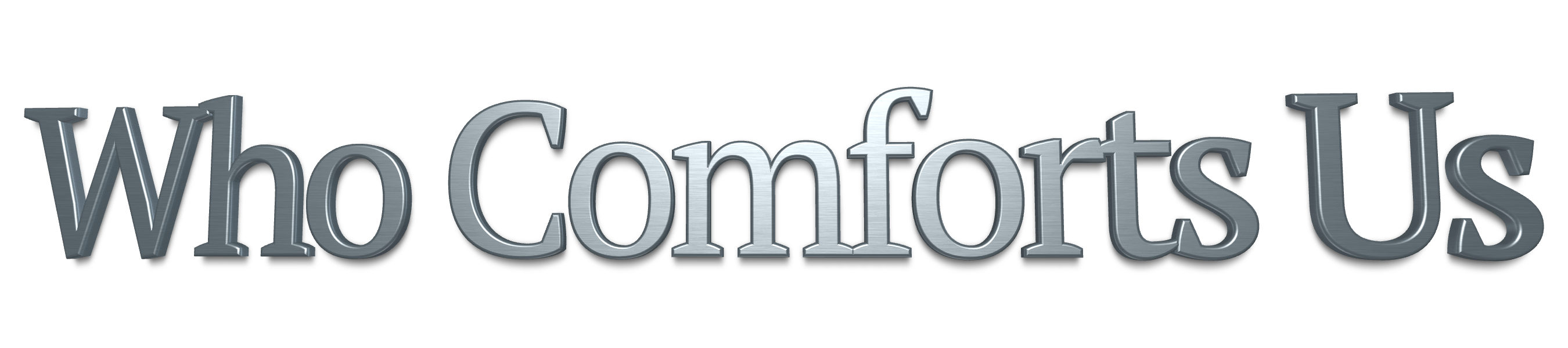 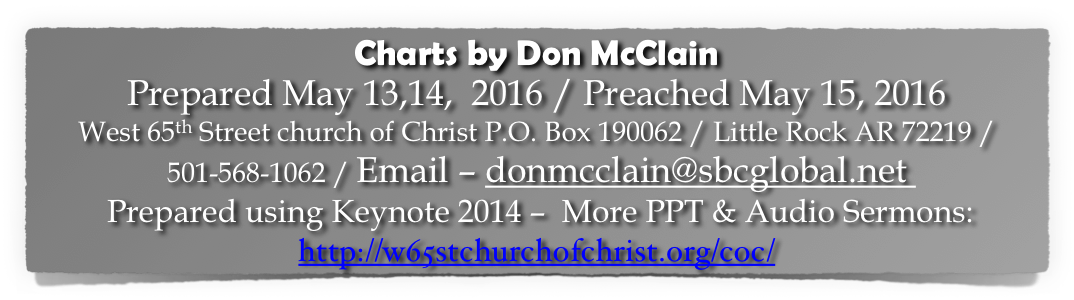 Psalm 86:11–17 (NKJV)
11 Teach me Your way, O Lord; I will walk in Your truth; Unite my heart to fear Your name. 12 I will praise You, O Lord my God, with all my heart, And I will glorify Your name forevermore. 13 For great is Your mercy toward me, And You have delivered my soul from the depths of Sheol.